Figure 1: The process of RADSeq. (A) Genomic DNA is sheared with a restriction enzyme of choice (SbfI in this example). ...
Brief Funct Genomics, Volume 9, Issue 5-6, December 2010, Pages 416–423, https://doi.org/10.1093/bfgp/elq031
The content of this slide may be subject to copyright: please see the slide notes for details.
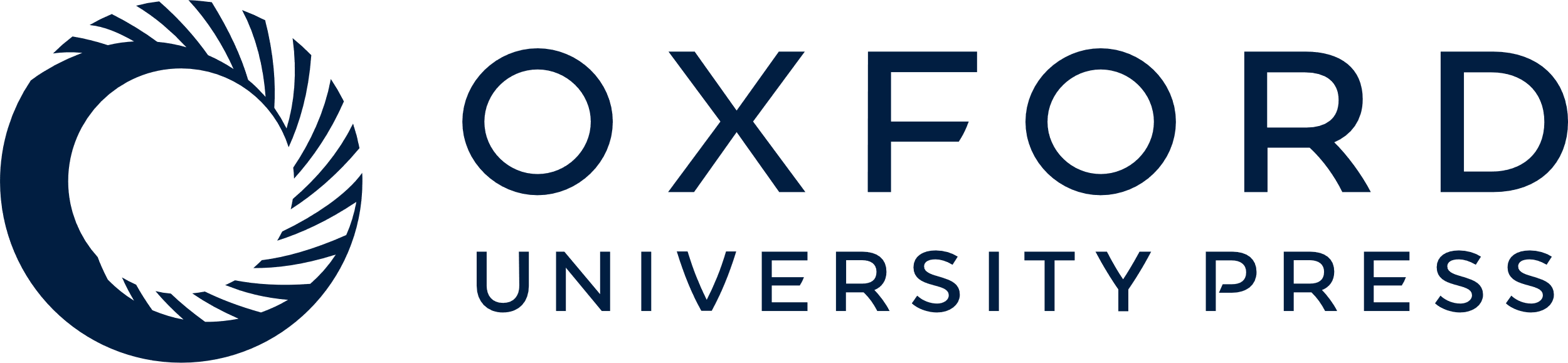 [Speaker Notes: Figure 1: The process of RADSeq. (A) Genomic DNA is sheared with a restriction enzyme of choice (SbfI in this example). (B) P1 adapter is ligated to SbfI-cut fragments. The P1 adapter is adapted from the Illumina sequencing adapter (full sequence not shown here), with a molecular identifier (MID; CGATA in this example) and a cut site overhang at the end (TGCA in this example). (C) Samples from multiple individuals are pooled together and all fragments are randomly sheared. Only a subset of the resulting fragments contains restriction sites and P1 adapters. (D) P2 adapter is ligated to all fragments. The P2 adapter has a divergent end. (E) PCR amplification with P1 and P2 primers. The P2 adapter will be completed only in the fragments ligated with P1 adapter, and so only these fragments will be fully amplified. (F) Pooled samples with different MIDs are separated bioinformatically and SNPs called (C/G SNP underlined). (G) As fragments are sheared randomly, paired end sequences from each sequenced fragment will cover a 300–400 bp region downstream of the restriction site.


Unless provided in the caption above, the following copyright applies to the content of this slide: © The Author 2011. Published by Oxford University Press. All rights reserved. For permissions, please email: journals.permissions@oup.com]